ГОСУДАРСТВЕННОЕ БЮДЖЕТНОЕ ДОШКОЛЬНОЕ ОБРАЗОВАТЕЛЬНОЕ
 УЧРЕЖДЕНИЕ «ДЕТСКИЙ САД№ 1 «ШОВДА» г. ГРОЗНЫЙ »
Тема: 
«Двигательная деятельность 
детей  раннего возраста»







г. Грозный
2023г.
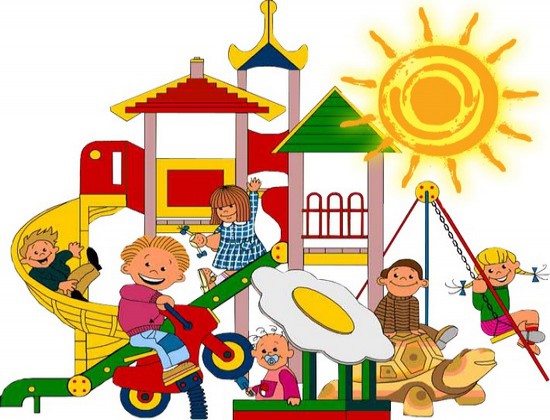 Значение двигательной деятельности
Улучшает деятельность сердца и дыхания
Оказывает воздействие на работоспо-собность ребёнка
Оказывает благоприятное воздействие на головной мозг
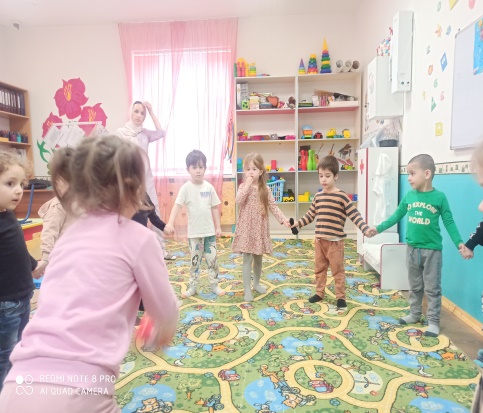 Формирует осанку
Укрепляет мышцы рук и ног
Формирует правильно 
стопы
Увеличивает гибкость и подвижность 
в суставах
Развивает функции равновесия и вестибулярного аппарата
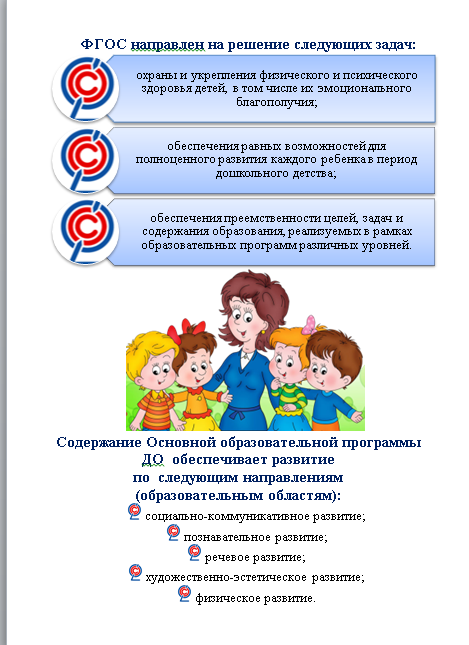 «Чем больше ребенок что-либо  делает, бегает, играет, тем лучше он спит, 
 тем быстрее он растет, 
тем он становится сильнее 
физически и духовно». 
(Я. А. Коменский )
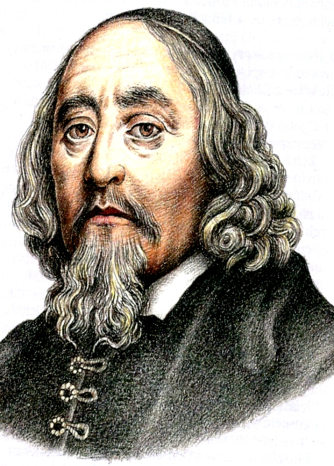 Гимнастика, физические упражнения,   ходьба-  должны прочно войти в повседневный быт   каждого, кто хочет сохранить работоспособность, здоровье, полноценную радостную жизнь. 
(Гиппократ)
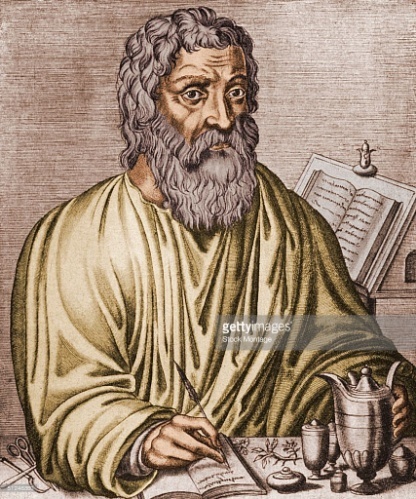 Цель: укрепить и сохранить здоровье детей раннего возраста 
Задачи: 
1.Развивать двигательную сферу ребенка и его физические качества: выносливость, ловкость, быстроту, гибкость.
2.Формировать навык правильной осанки, развивать физические качества
3.Обучать детей навыкам лазания, ползания, метания, разнообразных действий с мячом ( брать, держать, класть, бросать, катать);
4.Воспитывать интерес у детей к физическим упражнениям и играм.
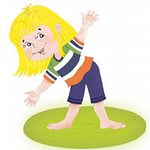 Виды деятельности:
 - дыхательная, пальчиковая гимнастики, 
- игровые упражнения с фитболами на формирование правильной осанки,
- подвижные игры, 
- игры на развития мелкой и общей моторики,
 - упражнения для профилактики плоскостопия.
Ожидаемые результаты:
- укрепление и сохранение здоровья детей;
- проявление интереса у детей к физкультурно - оздоровительным  занятиям в детском саду и дома.
Развивающая предметно-пространственная среда
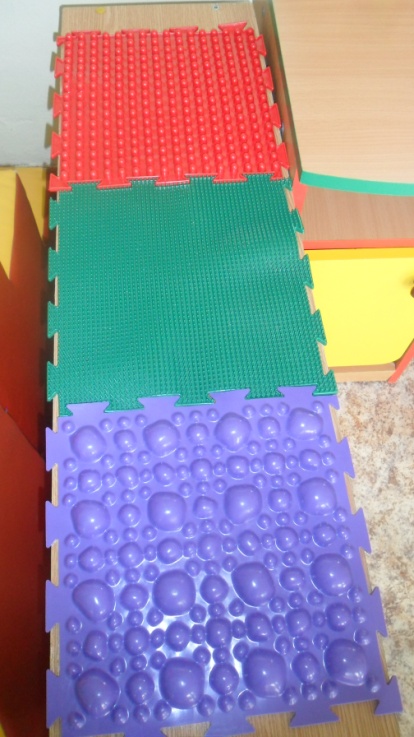 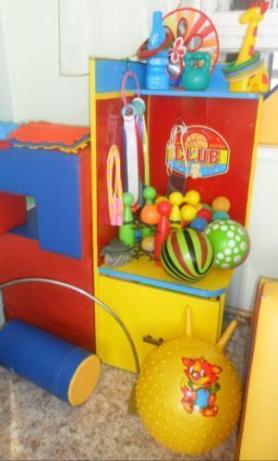 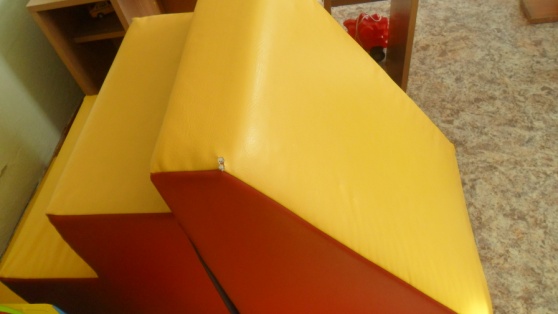 Мягкие модули для лазания
Дорожки для профилактики плоскостопия
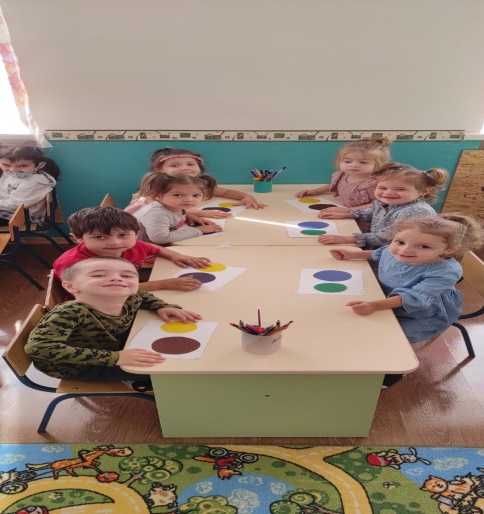 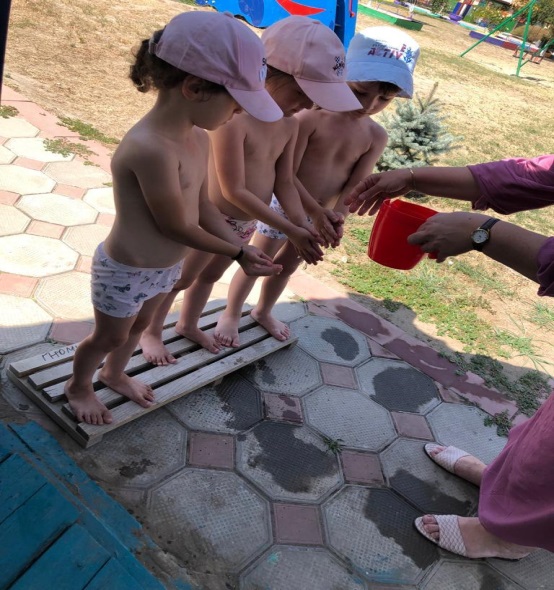 Физкультурно – оздоровительный центр
Для развития  мелкой моторики
Пути решения:

  Обновить и пополнить предметно – пространственную развивающую среду ( приобрести фитболы по возрасту детей, оздоровительные дорожки, кинетический песок и т.д);
  Разработать комплексы игровых упражнений с фитболами;
  Использовать здоровьесберегающие технологии ( подвижные игры, пальчиковую и дыхательную гимнастики, самомассаж, релаксацию) в образовательном процессе;
  Повысить  компетентность родителей в процессе организации работы  по развитию двигательной деятельности  детей в домашних условий.
Участие детей в играх  на прогулке
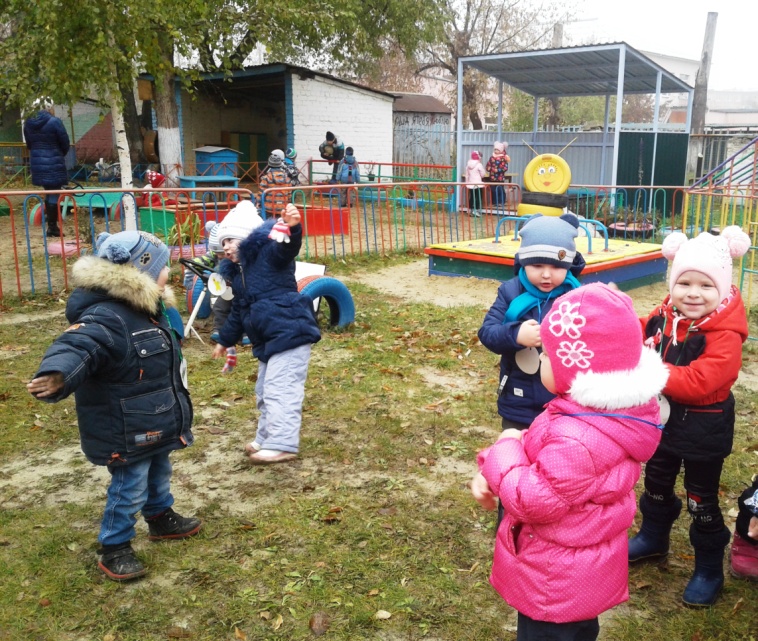 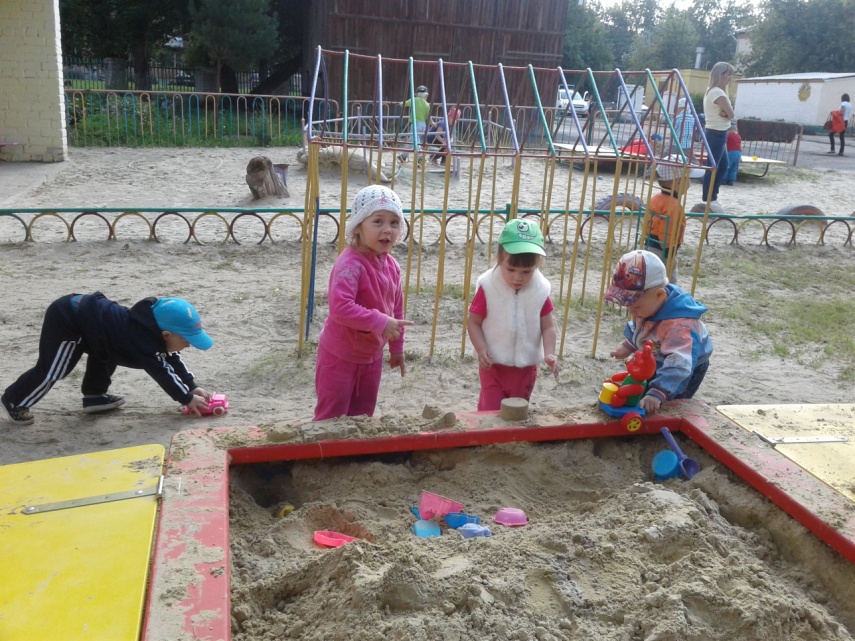 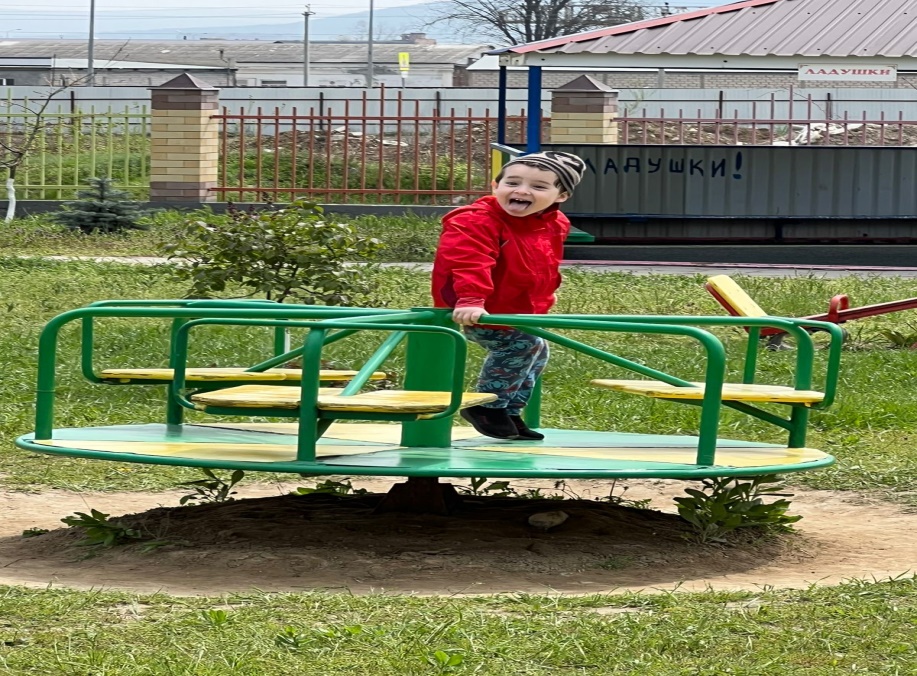 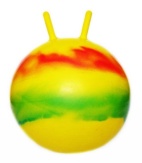 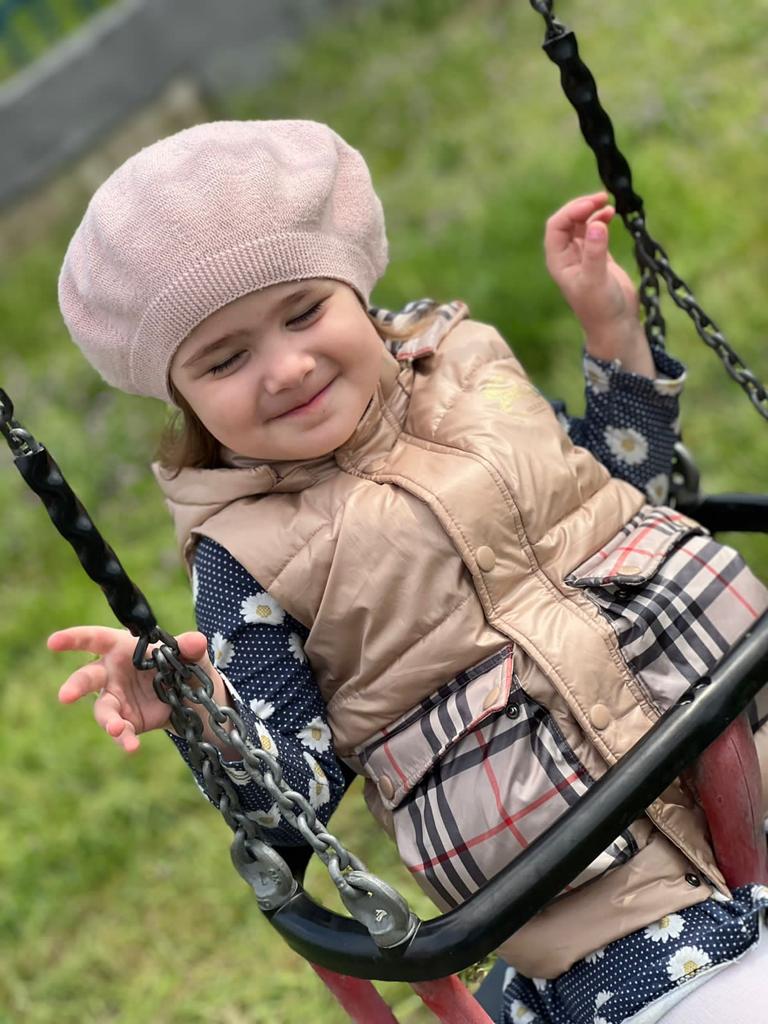 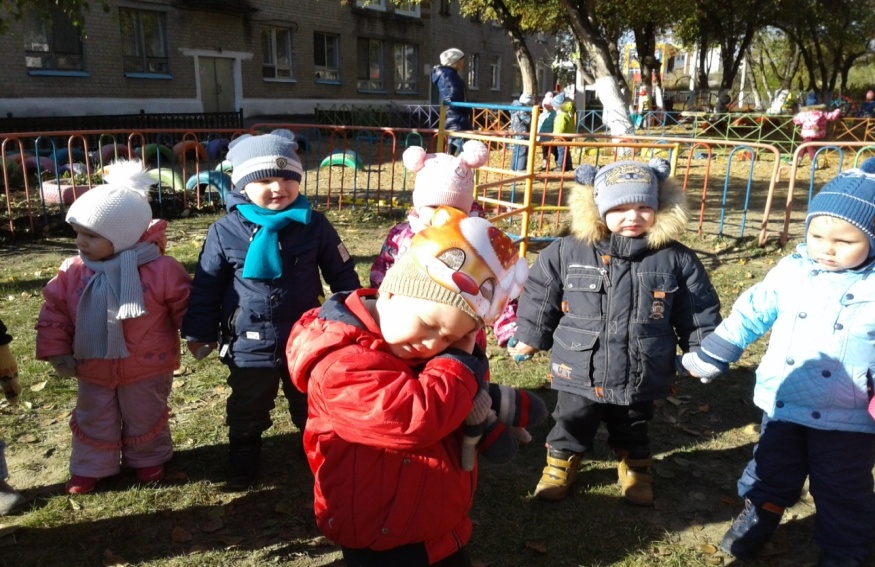 Участие детей в играх  и игровых упражнениях в группе
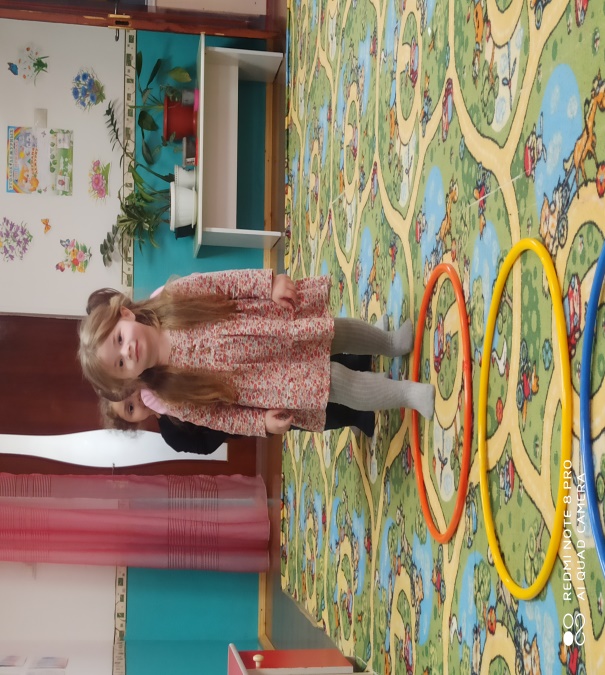 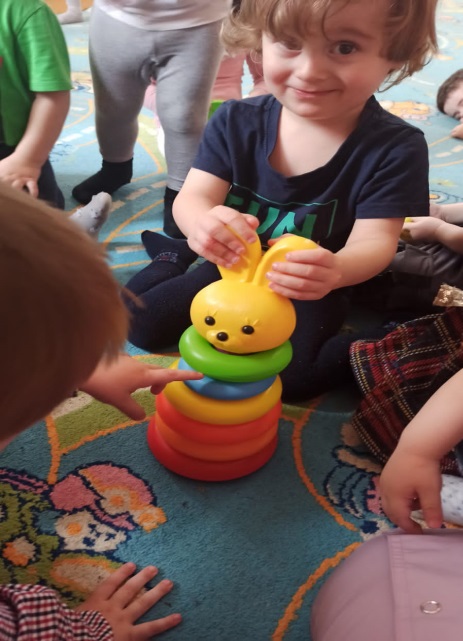 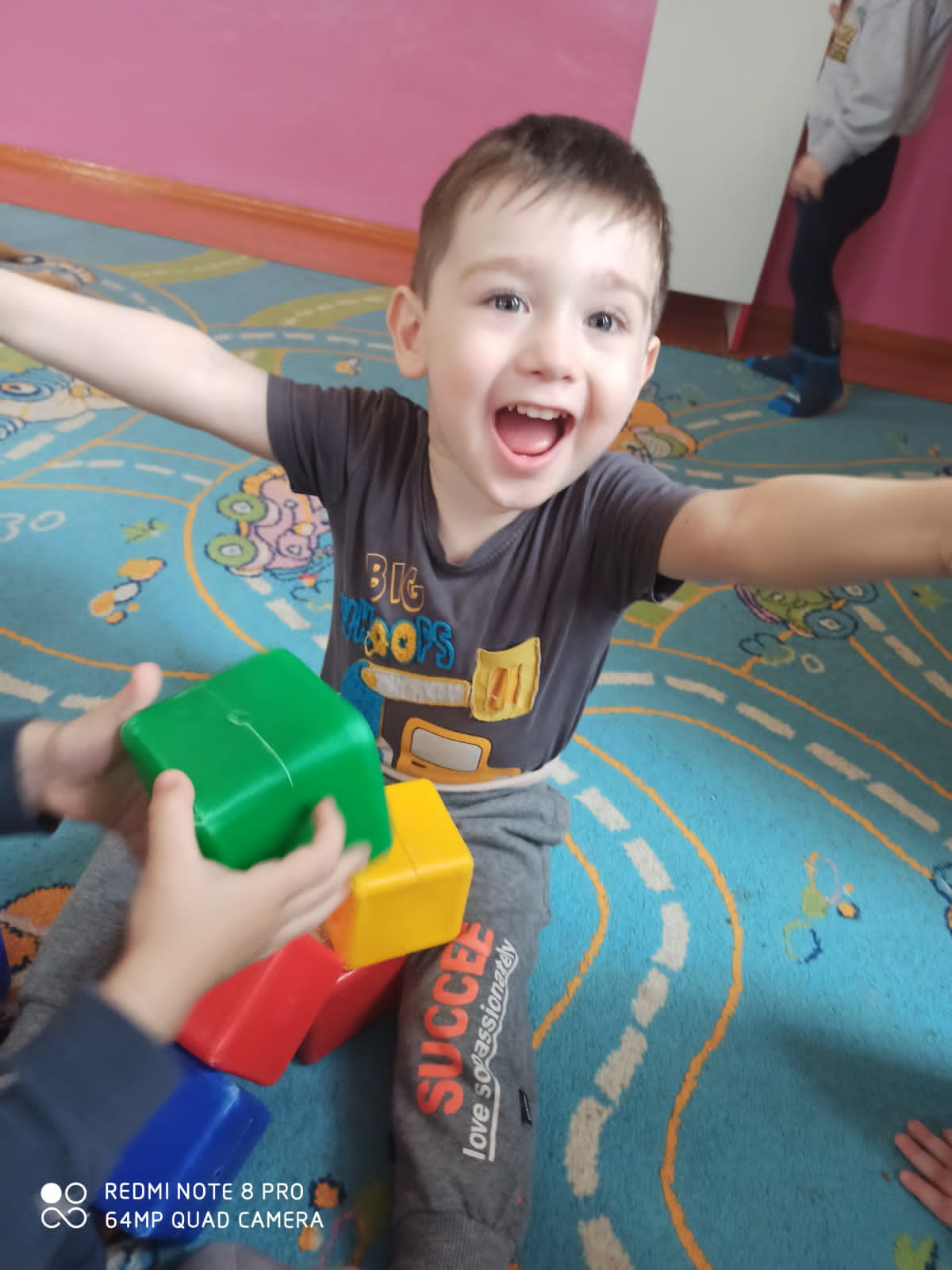 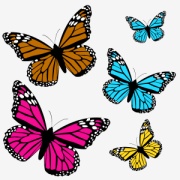 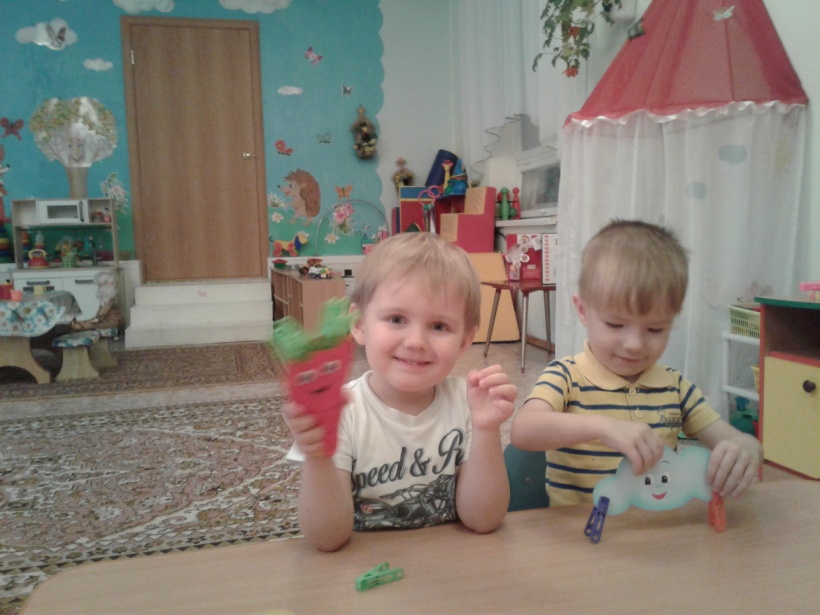 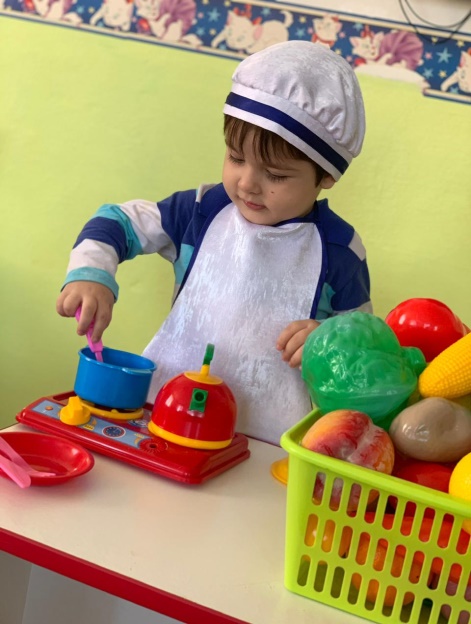 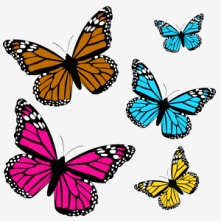 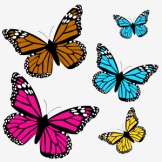 Активизация двигательной деятельности влияет на:
Снижение заболеваемости детей
Совершенствование физического развития детей раннего возраста
Развитие личностных характеристик воспитанников
 (проявление самостоятельности, умения сотрудничать с другими)